Дослідження ефективності пониження висоти стелі в будинку з метою енергозбереження
Автор: Шкута Ірина Юріївна учениця 8 класу Трипільського ліцею Української міської ради Обухівського району Київської області

             Науковий керівник: вчитель        методист Шкута Галина Вікторівна вчитель математики, фізики, інформатики, астрономії Трипільського ліцею
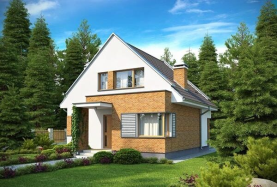 [Speaker Notes: Этот шаблон можно использовать как начальный файл для представления учебных материалов группе слушателей.

Разделы
Для добавления разделов щелкните слайд правой кнопкой мыши. Разделы позволяют упорядочить слайды и организовать совместную работу нескольких авторов.

Заметки
Используйте раздел заметок для размещения заметок докладчика или дополнительных сведений для аудитории. Во время воспроизведения презентации эти заметки отображаются в представлении презентации. 
Обращайте внимание на размер шрифта (важно обеспечить различимость при ослабленном зрении, видеосъемке и чтении с экрана)

Сочетаемые цвета 
Обратите особое внимание на графики, диаграммы и надписи. 
Учтите, что печать будет выполняться в черно-белом режиме или в оттенках серого. Выполните пробную печать, чтобы убедиться в сохранении разницы между цветами при печати в черно-белом режиме или в оттенках серого.

Диаграммы, таблицы и графики
Не усложняйте восприятие: по возможности используйте согласованные, простые стили и цвета.
Снабдите все диаграммы и таблицы подписями.]
Мета дослідження
Підвищення енергоефективності у побуті з метою економії фінансових витрат сім’ї, що є мотивацією здійснення енергозбереження на планеті: економить витрати джерел електроенергії та частково вирішує проблему глобального потепління.
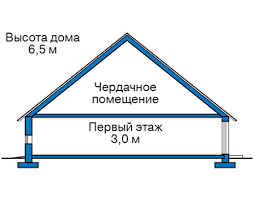 АКТУАЛЬНІСТЬ
Впровадження одного із способів енергоефективності  в побуті, таким чином підтримати державну політику в  напрямку енергозбереження
[Speaker Notes: Дайте краткий обзор презентации. Опишите главную суть презентации и обоснуйте ее важность.
Представьте каждую из основных тем.
Чтобы предоставить слушателям ориентир, можно можете повторять этот обзорный слайд в ходе презентации, выделяя тему, которая будет обсуждаться далее.]
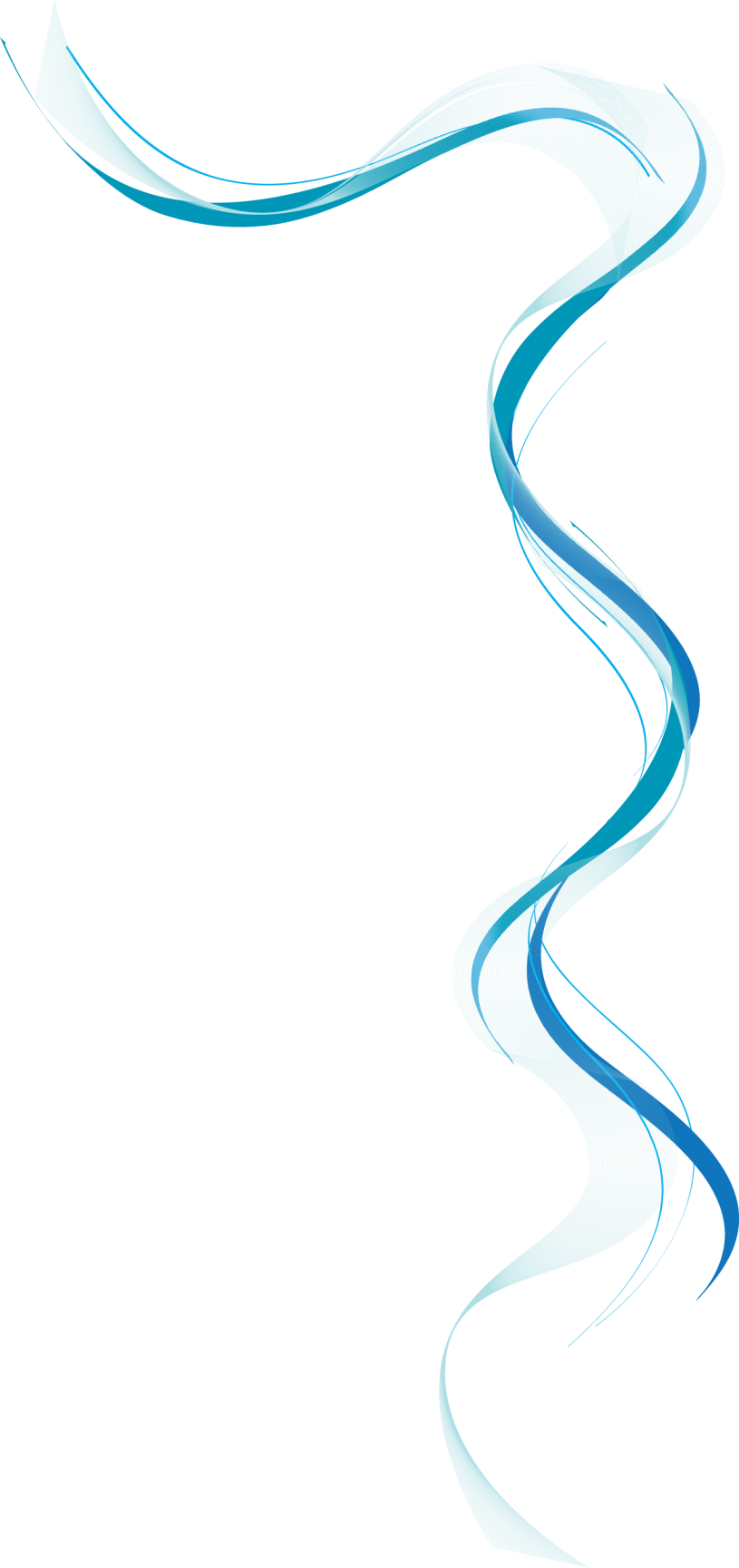 Об’єкт дослідження
Залежність  використання природного газу для опалення будинку від висоти стелі у будинку, шляхом вимірювання розмірів будинку та результатів опалення за квитанціями.
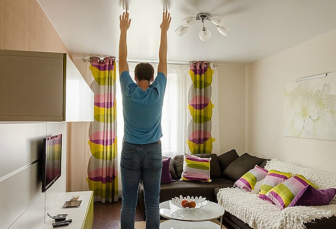 [Speaker Notes: Это другой параметр для обзорных слайдов, использующих переходы.]
Предмет дослідження
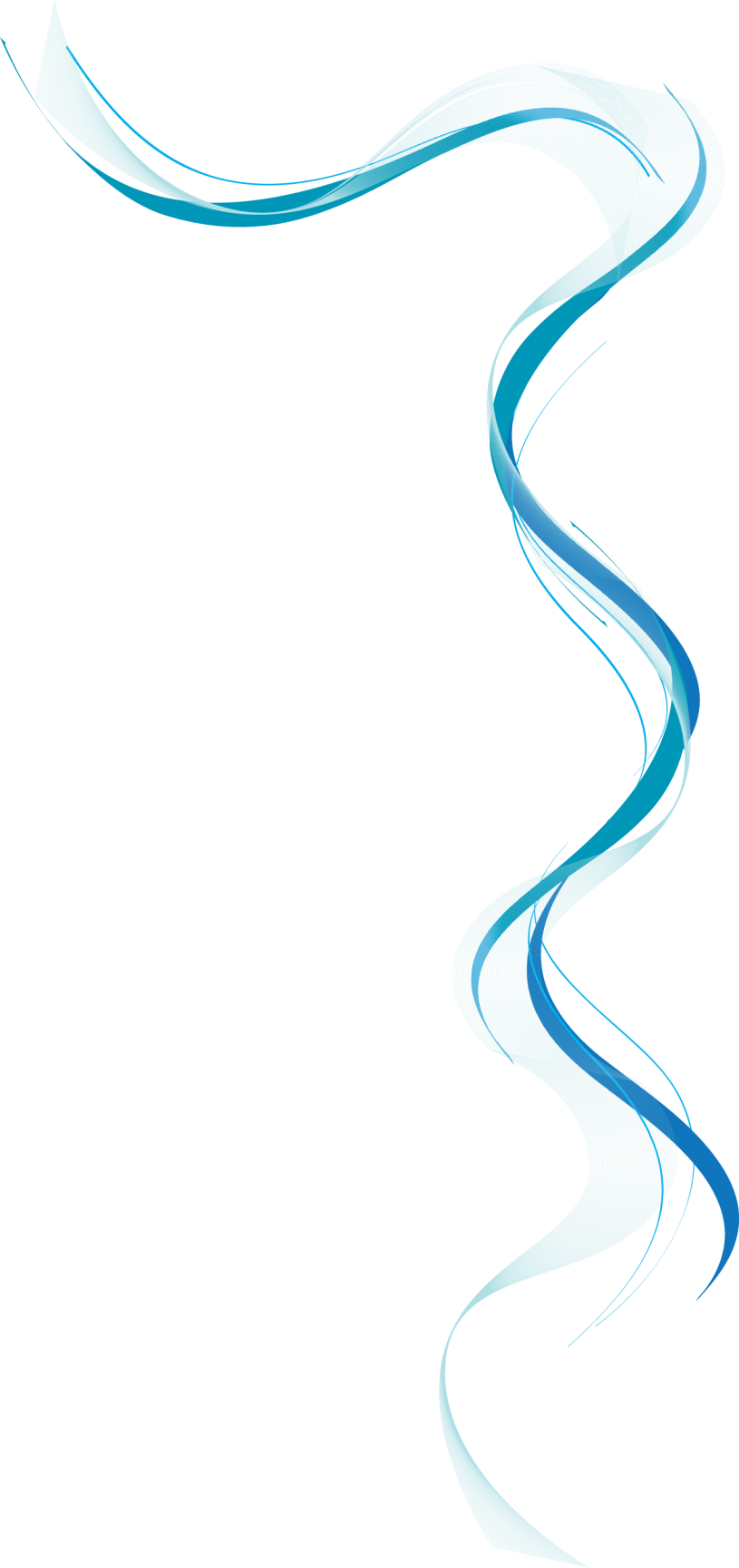 Енергозбереження та способи енергозбереження
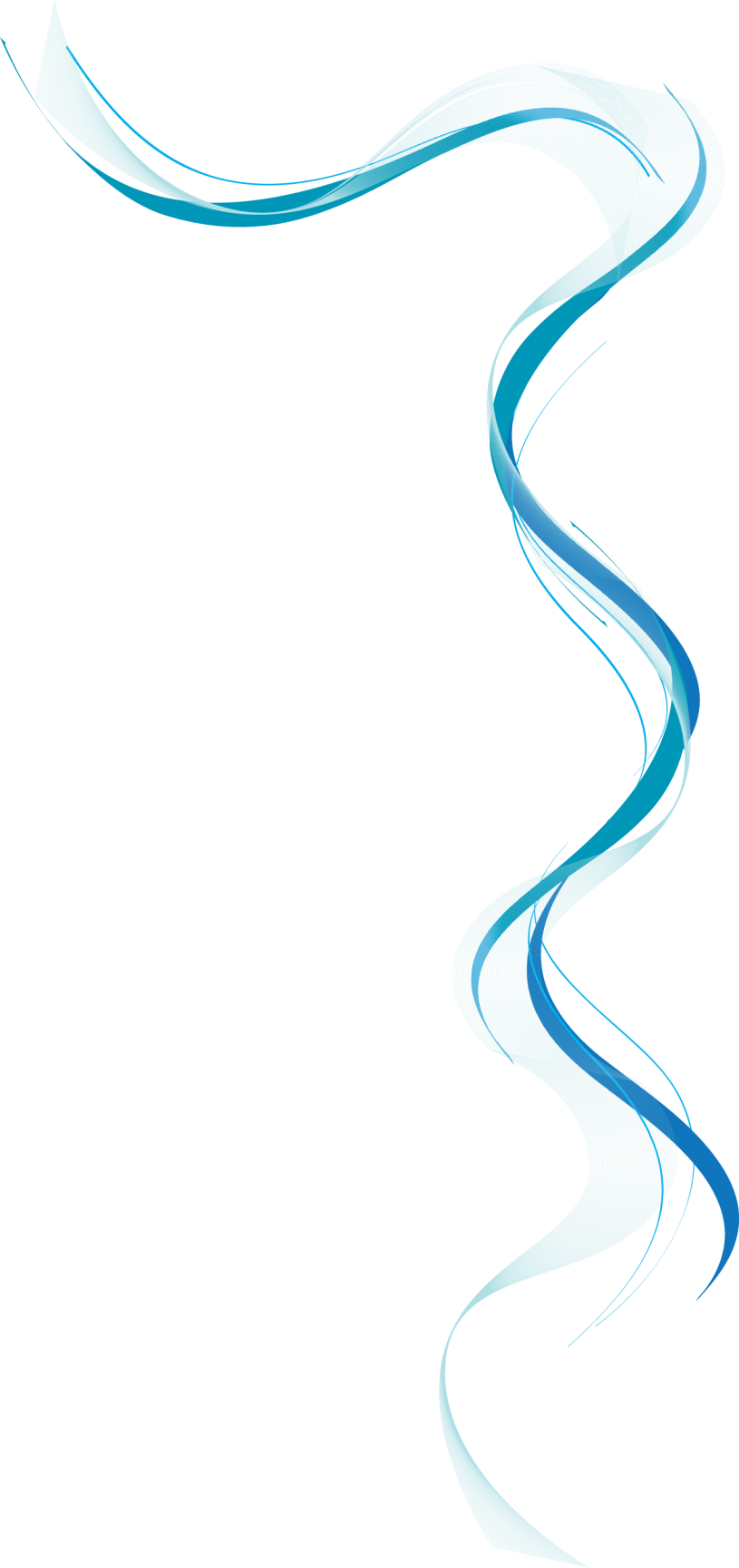 Основні завдання
вивчити  способи  підвищення енергоконсерваціїї
 вивчити технології для енергозбереження
ознайомитися з видами енергозберігаючих матеріалів
ознайомитися із способами  підвищення  енергоефективності у комунальній сфері 
ознайомитися із видами енергозбереження в побуті
 ознайомитися з енергозбереженням під час будівництва
 дослідити способи утеплення конструкцій
Експерементально дослідити енергозбереження в побуті за рахунок пониження стелі.
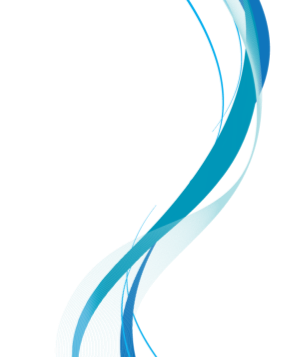 Залежність оплати за опалення від висоти  стелі в   цегляних будинках
Результат дослідження
З таблиці видно, що у будинках з майже однаковими площами, але різними висотами різна сума за опалення. Винятком може слугувати   дванадцятий будинок, де досить низька стеля і велика оплата. Це   пов’язано з тим, що в будинку погано за ізольована вхідна конструкція та  не утеплені вікна. Якщо звернути увагу на  третій та четвертий, восьмий і дев’ятий  будинок, то видно що власник будинку із меншою площею, але  вищими  стелями сплачує більші кошти за кубометр нагрітого повітря. Виходячи з даних досліджень можна стверджувати, що шляхом пониження стелі до мінімально допустимої можна суттєво зекономити на оплаті за  використання природного газу, а саме від 40% до 78%.
[Speaker Notes: Используйте заголовки разделов для каждой из тем, чтобы переход был понятен для аудитории.]
Висновок
1.Створити енергезберігаючий проєкт на рівні об’єднаної територіальної громади – як шлях до часткової  фінансової незалежності
2.Будівництво здійснювати з врахуванням висоти стелі
3. Через засоби mass media пропагувати ефективність будівництва з урахуванням висоти стелі